Mission Possible(B) 2025
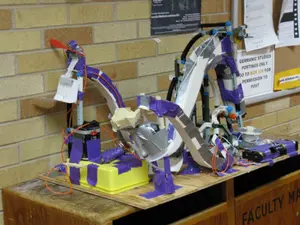 The rules….
Read the rules. Read the rules. Read the rules.
Do not read them once. Read them again and again. 
After you begin building - read them again.
Have other people read them and check your device.
As you near the end of a build – read them again.
Check the “Rule Clarifications” and “FAQs” at soinc.org 
These have the same authority as the original rules.
Check back often as these change throughout the year.
Rule violations are the most common way that points are lost.
Building…
Know how to score the most points for the time and effort you want to put into it.
Do the start and end task first. Make sure they work well before moving on.
Add the timer. 
It’s better to have a few actions that work well, than to have many that are questionable.
Smaller (down to 30x30x70) scores more points than bigger.
Quality of the build is usually inversely proportional to the amount of tape used.
Running the device (touches)...
There are three parts to the touch rule. 
You may touch the device no more than three times before scoring stops and all points for the target time are lost. You may touch an action in the device multiple times for a single touch but when you touch another action, that’s a separate touch. 
If you need to touch the device to restart the run, touch the failed action so it initiates the subsequent action. Do not initiate the subsequent action by hand unless you have no alternative. If you initiate the subsequent action by hand, you won’t get credit for the failed action or the subsequent action. 
if your device fails during operation, the judges will not tell you what to do or not do. So long as the judges don’t think you’re purposely wasting time to reach the target time, you may do whatever you want.
To do…
Do the Action Sequence List (ASL) (easy points).
Label the items in the device with their number from the ASL.
See “https://www.soinc.org/mission-possible-b” for ASL template
State Competition
Students will impound their device and turn in their ASL first thing in the morning. 
Be sure to sign in with the event supervisors
The target time will be announced once impound is complete
This is usually a “drop-in” event – you can come by and run your device during the events proscribed hours.
Bring the proper eye protection to the event.
Category C: Description: Indirect vent chemical/splash protection goggles. These seal tightly to the face completely around the eyes and have indirect vents constructed so that liquids do not have a direct path into the eye (or no vents at all). If you are able to see through the vent holes from one side to the other, they are NOT indirect vents
    Corresponding ANSI designation/required marking: Z87